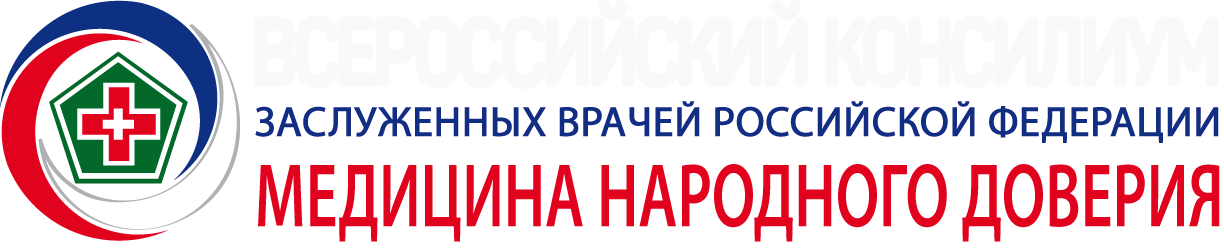 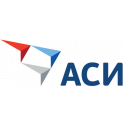 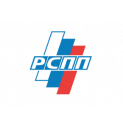 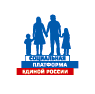 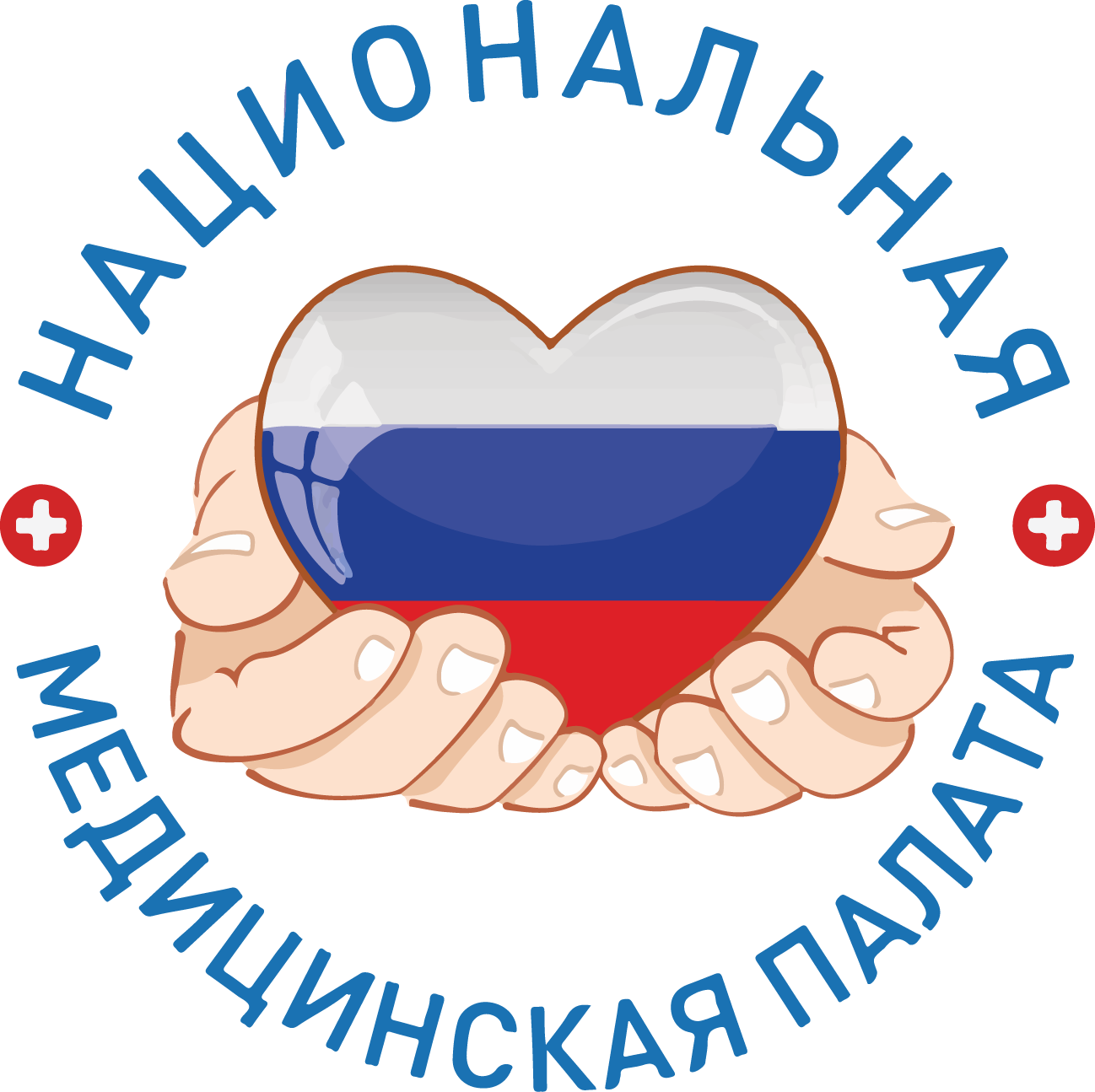 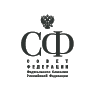 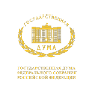 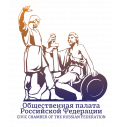 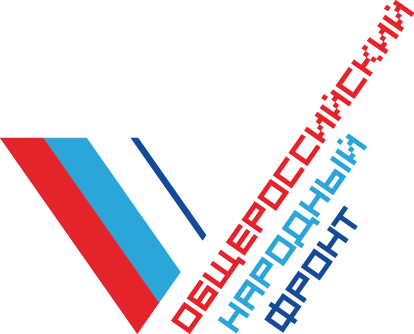 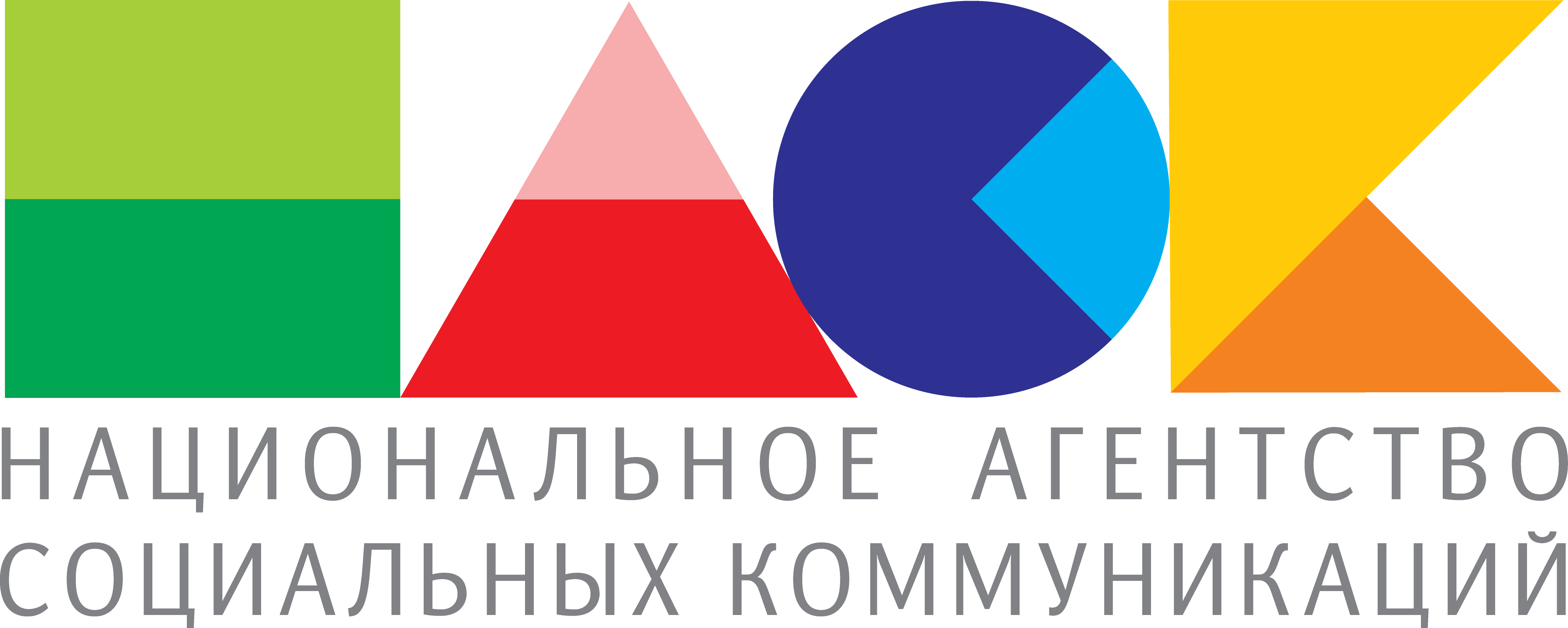 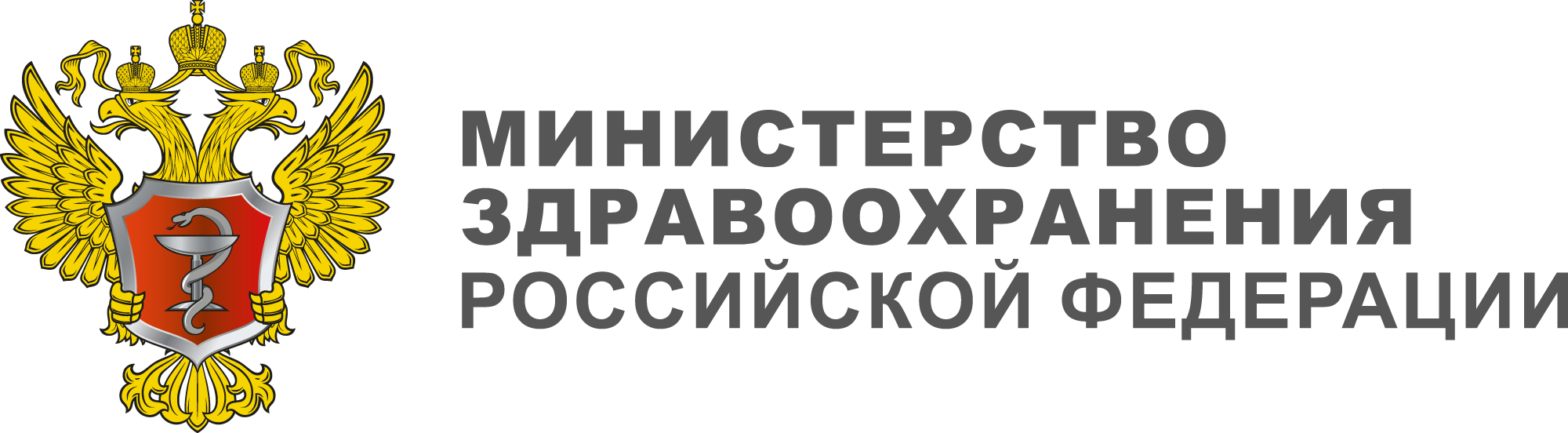 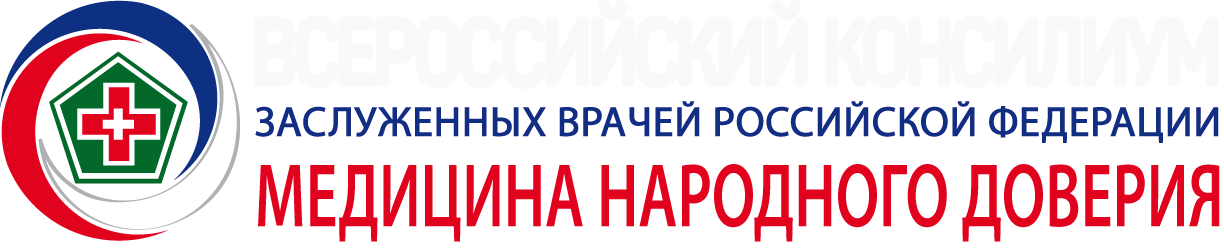 Стратегическая Сессия «Бережливая клиника»Группа: Цифровые технологии в БК
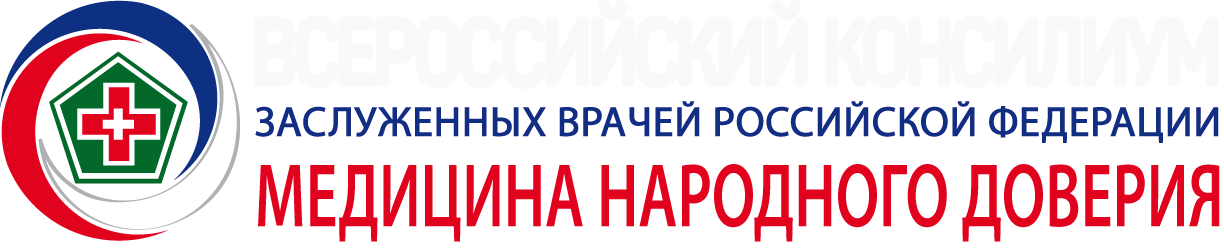 Стратегическая Сессия «Бережливая клиника»Группа: Цифровые технологии в БКНормы настоящего – Нормы будущего
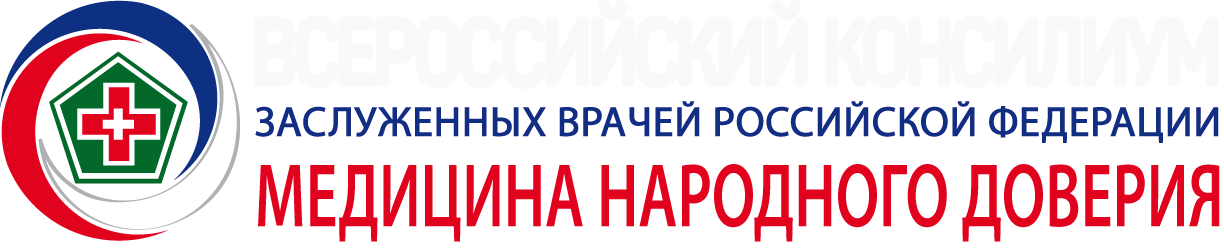 Стратегическая Сессия «Бережливая клиника»Группа: Цифровые технологии в БКБарьеры
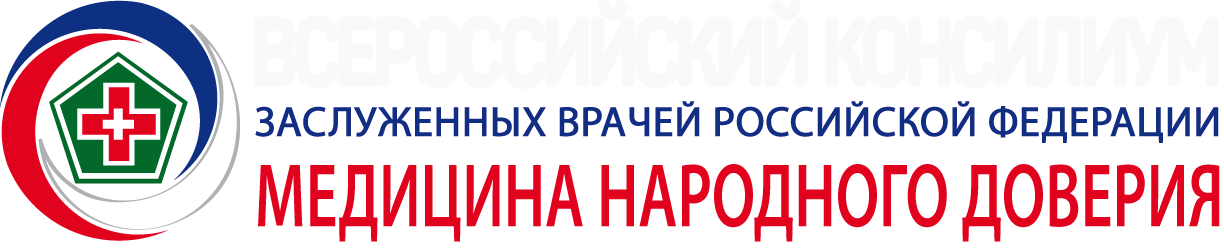 Стратегическая Сессия «Бережливая клиника»Группа: Цифровые технологии в БКМиссия группы
Разработка стратегии создания цифровой платформы здравоохранения путем устранения барьеров, описания бизнес-процессов с использованием бережливых технологий, внедрением в цифровые сервисы стандартов качества медицинской помощи.
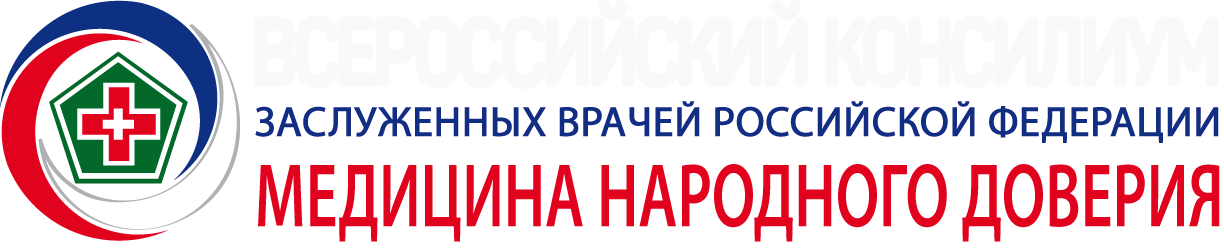 Стратегическая Сессия «Бережливая клиника»Группа: Цифровые технологии в БКЛичные миссии – Объявленные действия
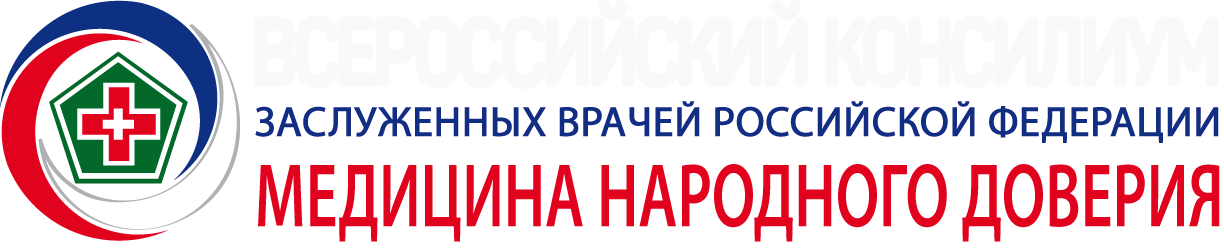 Стратегическая Сессия «Бережливая клиника»Группа: Цифровые технологии в БКПравила группы
1.Не пытаться доказывать.
2.Быть гибким – прислушиваться.
3.Уважать мнение коллектива.
4.Слушать и слышать. 
5.Обязательное соблюдение регламента.
6.Надо доделать начатое.	
7.Раъяснесение по запросу. 
8.Не критиковать.
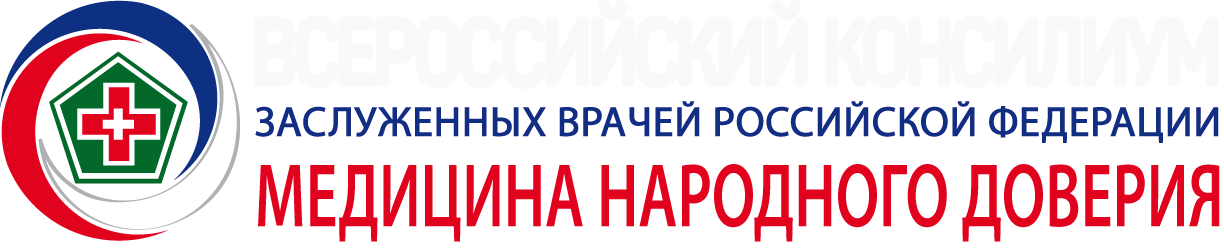 Стратегическая Сессия «Медицина шаговой доступности»Группа: Образ будущего
Текст
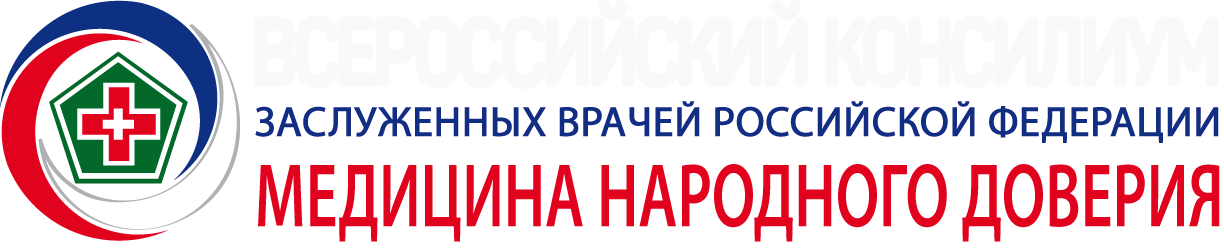 Стратегическая Сессия «Медицина шаговой доступности»Группа: Контрагенты - Эффекты
Текст
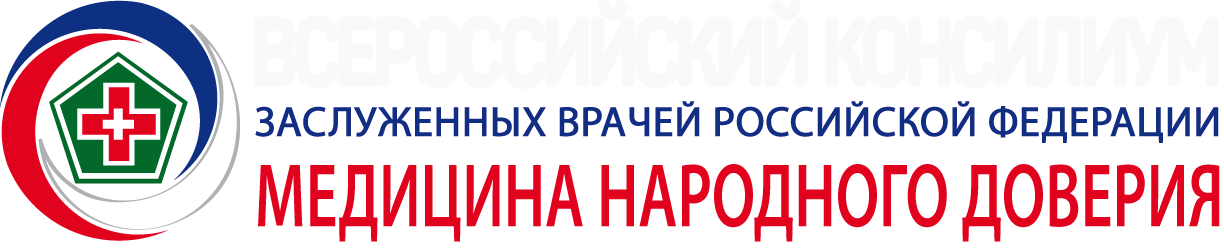 Стратегическая Сессия «Медицина шаговой доступности»Группа: Реестр инициатив и проектов
Текст
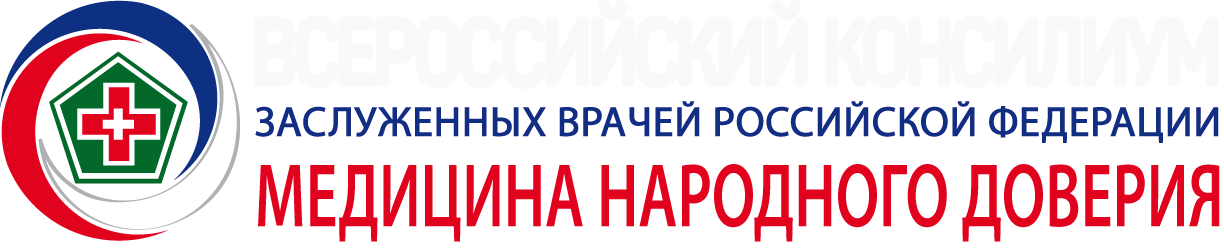 Стратегическая Сессия «Медицина шаговой доступности»Группа: Дорожная карта
Текст
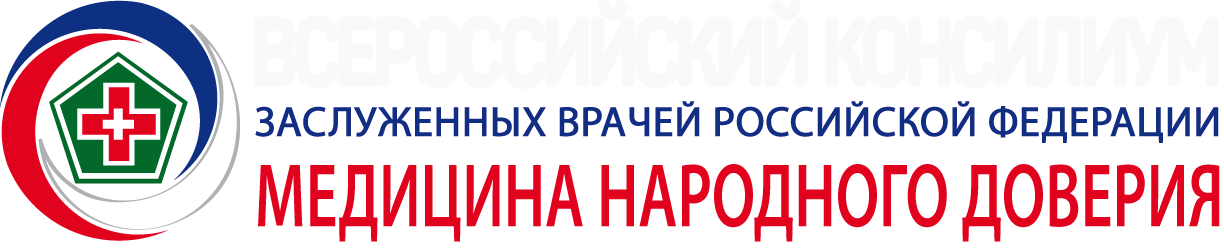 Стратегическая Сессия «Медицина шаговой доступности»Группа: Сценарий запуска
Текст
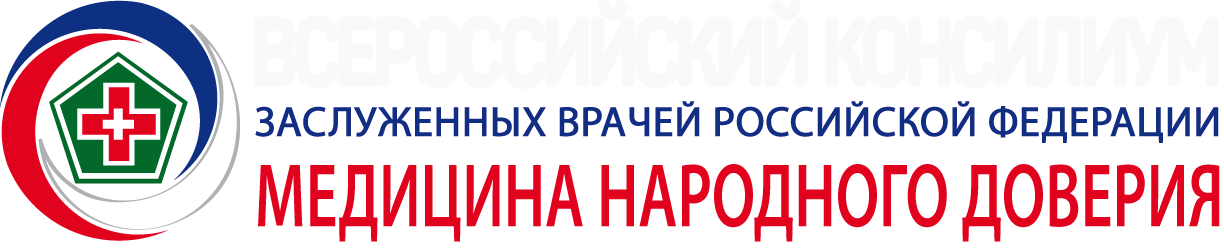 Стратегическая Сессия «Медицина шаговой доступности»Группа: Предложения группы в ДК Стратсессии
Нормы настоящего. ТОП-3

Нормы будущего. ТОП-3

Три ключевых тезиса Образа будущего

Три ключевых события (вехи) дорожной карты на ближайшие три года (2018, 2019, 2020 гг)